ООО «МАСТИКА»
Производство и   реализация  Битумно-полимерных материалов
О компании
1950 г.  Решение Совета Министров СССР о строительстве в городе Сызрань завода  изоляционных материалов.
1961 г.  Сызранский завод изоляционных материалов поставляет свою продукцию по всей территории СССР. 
2015 г. Производственные линии модернизированы  и оснащены уникальным оборудованием. В  производстве используются инновационные материалы и технологии.
Собственная аттестованная лаборатория, что позволяет гарантировать качество выпускаемой продукции. 
На сегодня день предприятие имеет возможность выпускать около 50 тысяч тонн мастики и  около 35 тысяч тонн ПБВ в год.
Предприятие более 50 лет специализируется на выпуске битумно – полимерных материалов. Современное технологическое оборудование, квалификация персонала и сотрудничество с отраслевыми институтами позволяют постоянно совершенствовать качество изоляционных материалов. В 2014 г. было разработано несколько марок мастик холодного применения.
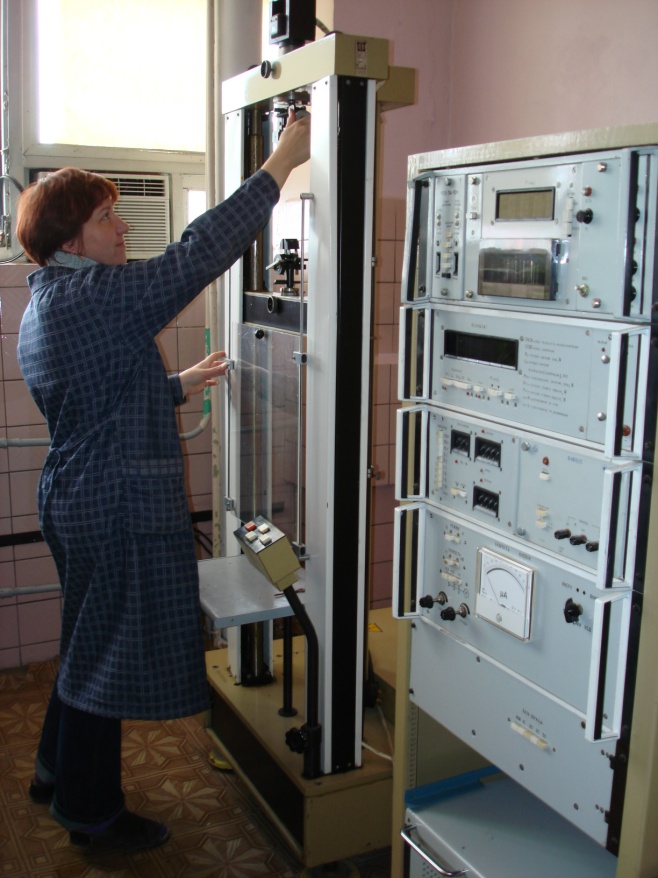 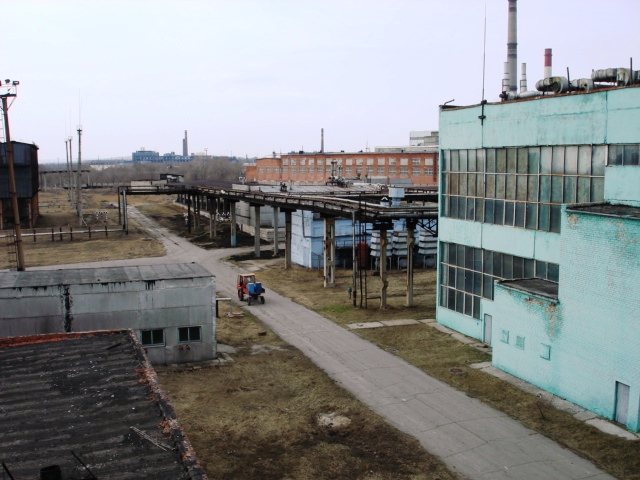 Мастика «БТ-102»
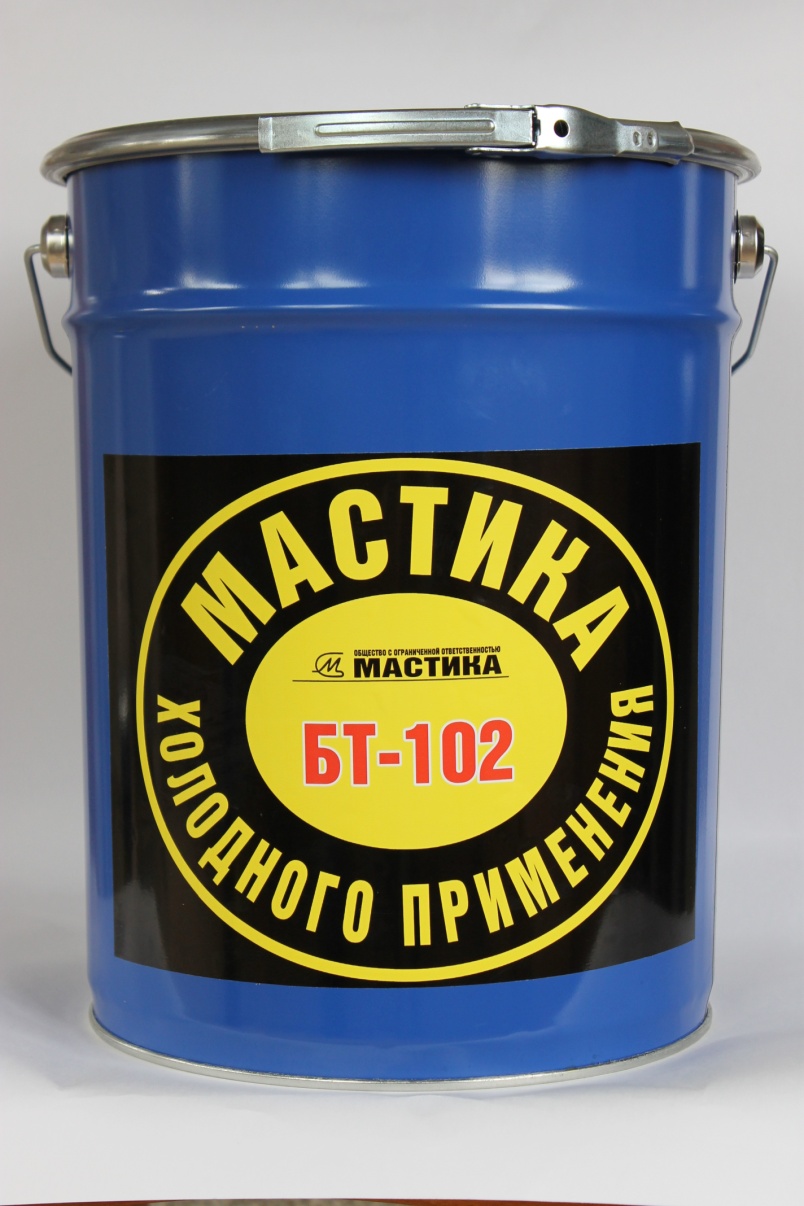 Мастика холодного нанесения  «БТ-102» ТУ 5775-007-48097807-2014 - для устройства мастичных кровель, новых и реконструкции всех видов старых кровель (черепица, шифер, оцинковка, рубероид). 
Используется в качестве отделочного и защитного покрытия для металлических конструкций, обладает хорошей проникающей способностью и может использоваться для пропитки деревянных и  бетонных поверхностей.
Технические характеристики
Мастика «БТ -103»,                «БТ-103-Л»
Мастика холодного применения гидроизоляционная «БТ-103» ТУ 5775-007-48097807-2014 - для гидроизоляционной защиты фундаментов, свай, подвалов, заглубляемых емкостей, полов бассейнов, ванн, душевых, антикоррозионной обработки металлических конструкций, в том числе трубопроводов.
Мастика холодного нанесения гидроизоляционная «БТ–103–Л» ТУ 5775-007-48097807-2014 для гидроизоляционной защиты фундаментов, свай, подвалов, заглубляемых емкостей, полов бассейнов, ванн, душевых, антикоррозионной обработки металлических конструкций, бетонных и асфальтобетонных поверхностей. 
Основными преимуществами  является экономичность в совокупности с  надёжными  эксплуатационными характеристиками. Температура применения не ниже +5 ˚С.
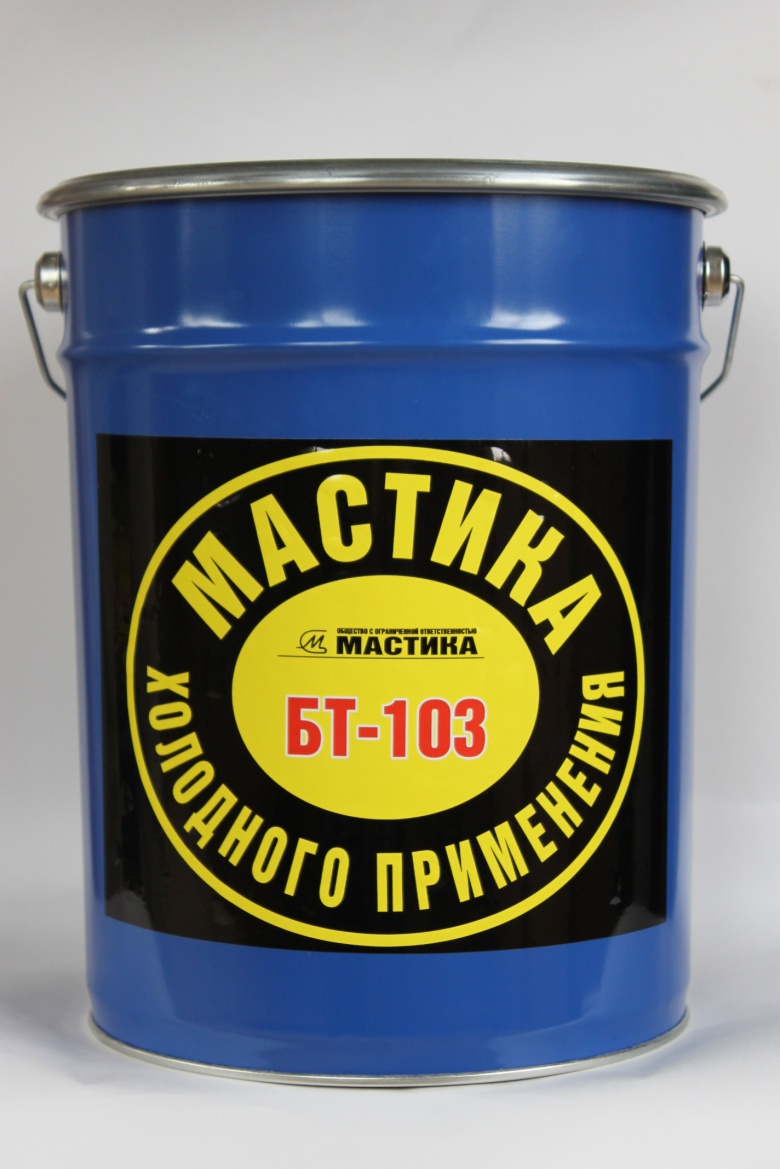 Технические характеристики
Мастика «БТ -104»
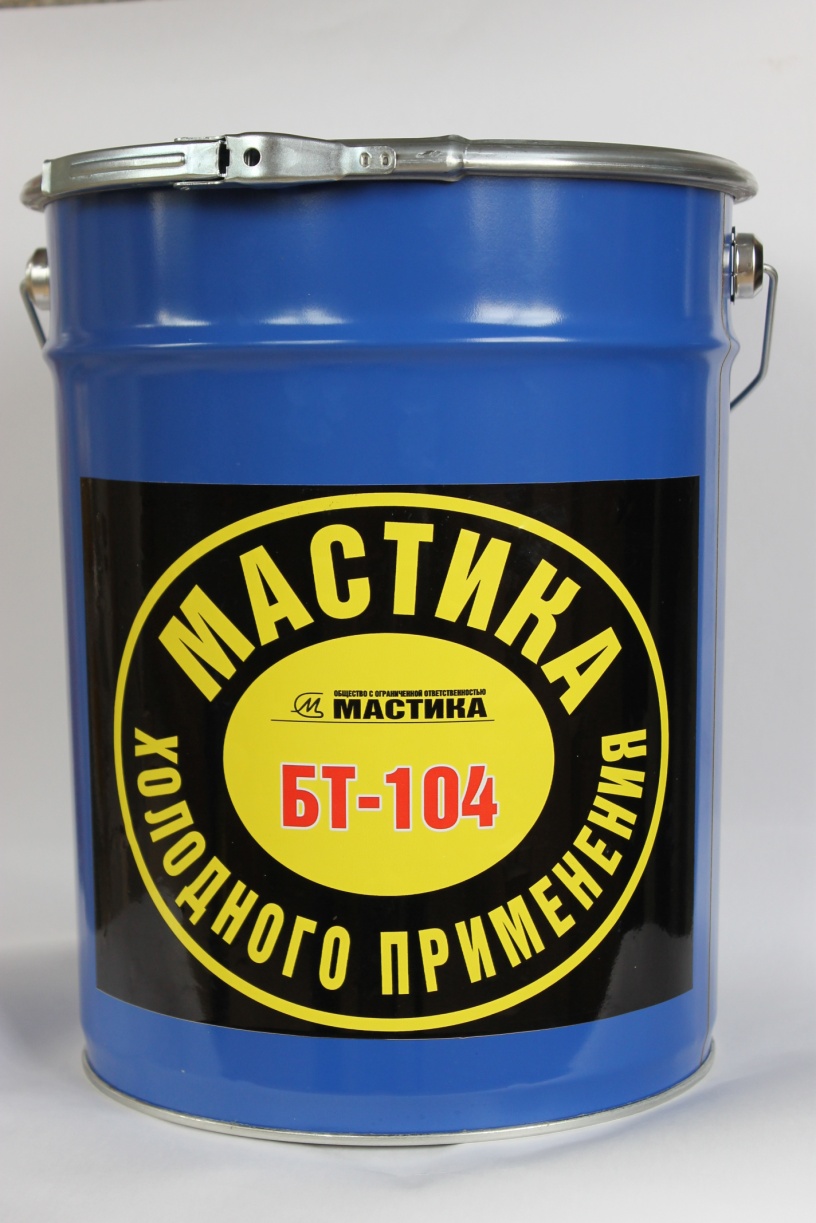 Мастика холодного нанесения приклеивающая «БТ-104» ТУ 5775-007-48097807-2014 - для приклеивания рулонных битумных, битумно–полимерных, кровельных и гидроизоляционных материалов, а также гибкой черепицы к бетонным, металлическим, цементно–песчаным и другим поверхностям.
Технические характеристики
Праймер «ПЛ-М»
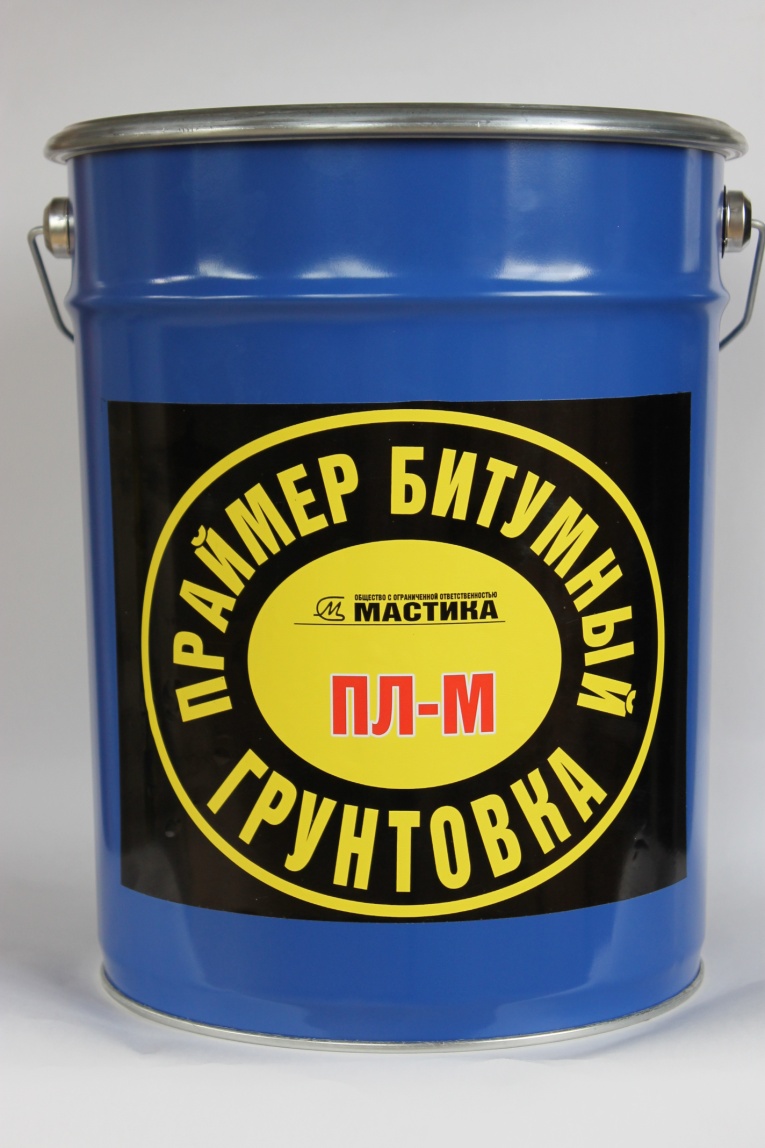 Полимерно-битумная  (ПЛ-М) ТУ 5775-001-01297858-01 - для обработки металлоконструкций и трубопроводов от коррозии, применяется как грунт под битумные мастики и мастичные материал. Используется  для гидроизоляции и  защиты от атмосферного воздействия  металла, дерева, бетона. 
Обладает хорошим сцеплением с поверхностью. Образует на поверхности прочную защитную плёнку.
Технические характеристики
Наши контакты
446008, Самарская область, г. Сызрань,Промзона, 
     территория ООО «Адгезия-ЗИМ»
Телефон отдела продаж: +7 (8464) 99-90-07, +7 (8482) 57-00-17
Факс: +7 (8464) 99-90-09
E-mail: ooomastika@gmail.com, 63mastika@gmail.com 
Сайт: www.mastika63.ru


       Мы с радостью ответим на все интересующие Вас вопросы!